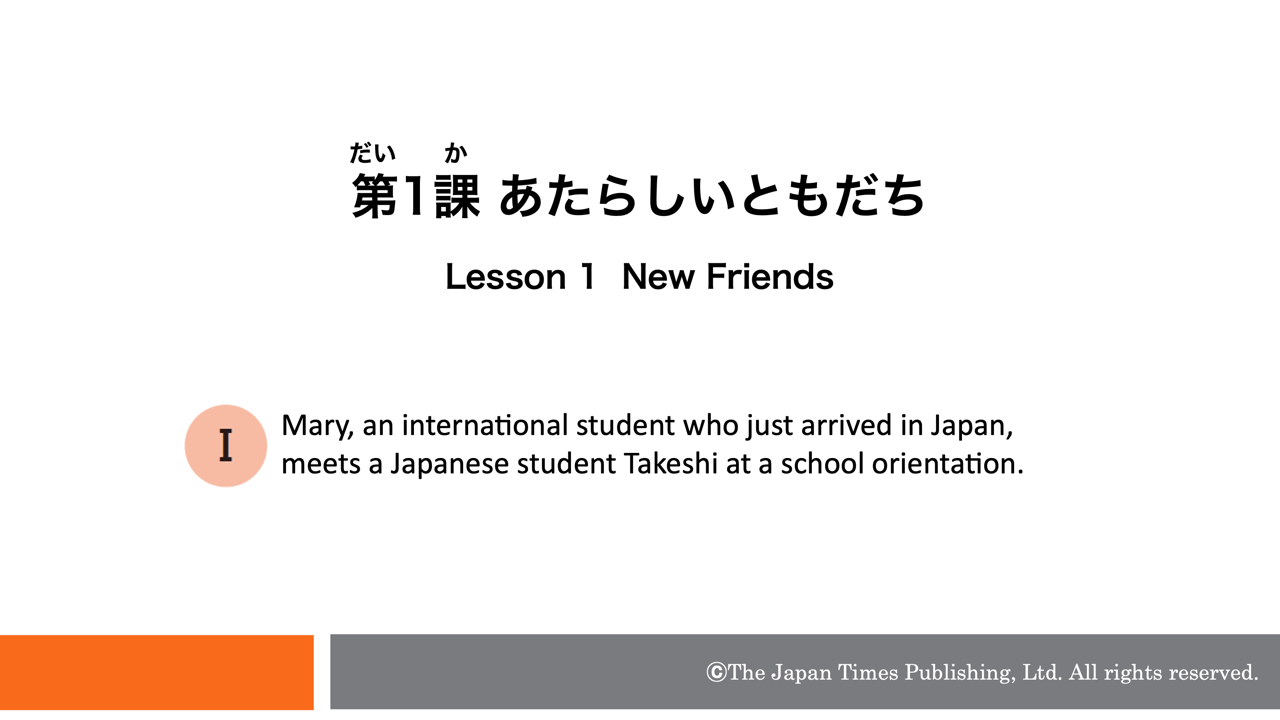 ©️The Japan Times Publishing, Ltd. All rights reserved.
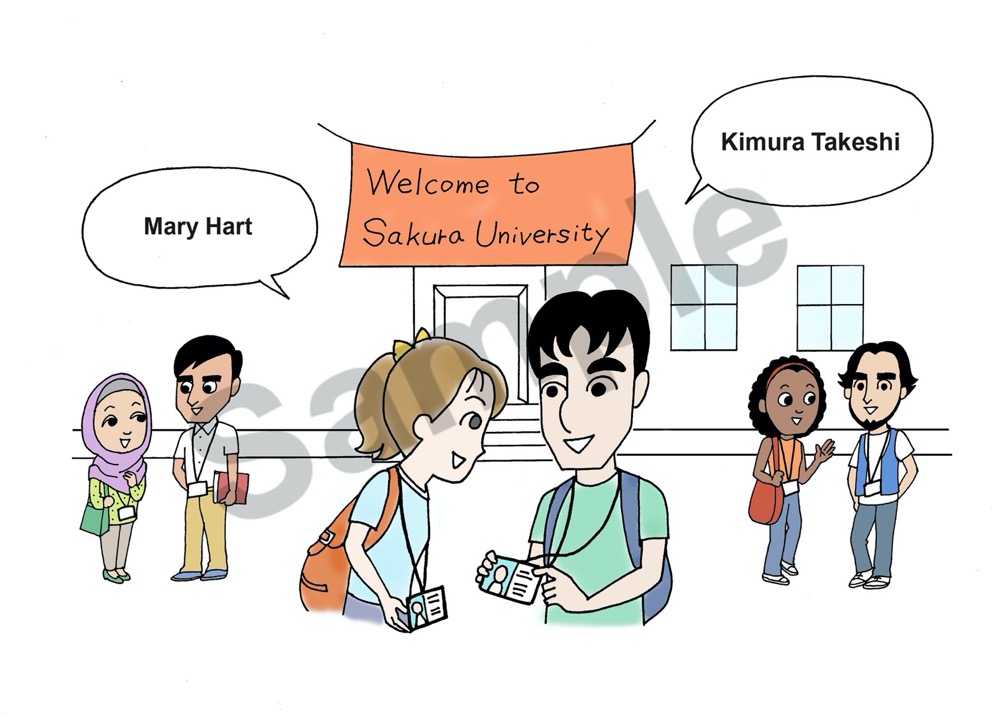 L1　I-①
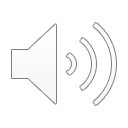 [Speaker Notes: たけし：　 こんにちは。きむら たけしです。
メアリー： こんにちは。メアリー・ハートです。]
L1　I-②
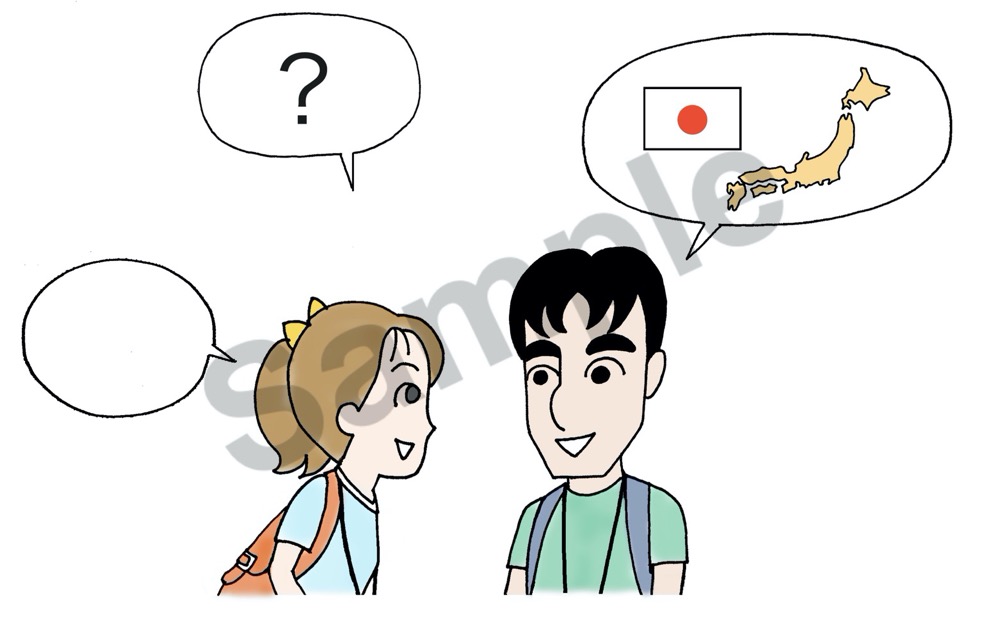 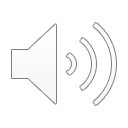 [Speaker Notes: メアリー： あのう、りゅうがくせいですか。
たけし：　 いいえ、にほんじんです。
メアリー： そうですか。]
L1　I-③
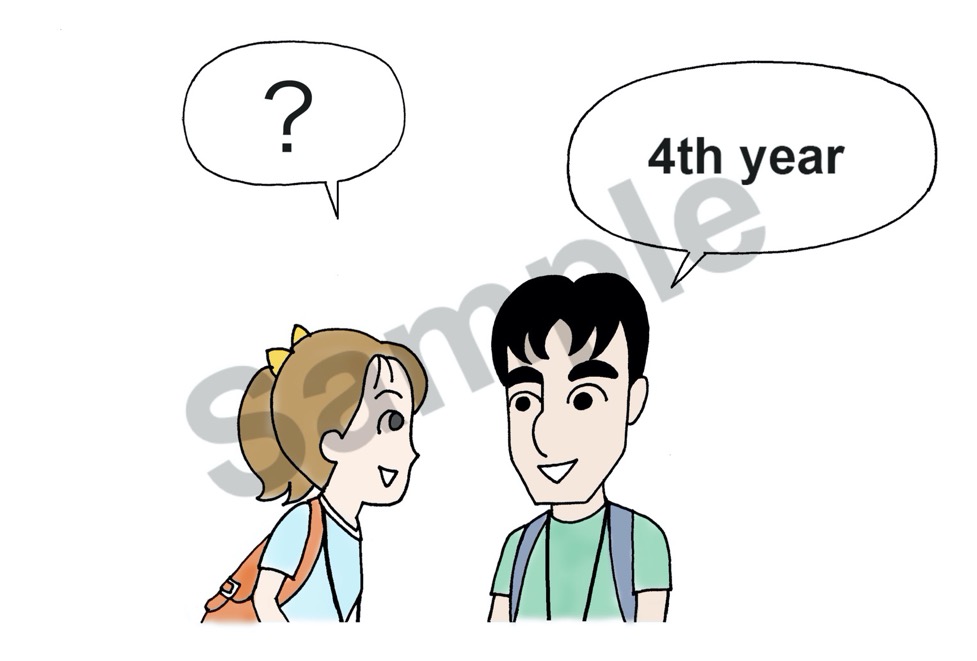 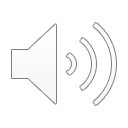 [Speaker Notes: メアリー： なんねんせいですか。
たけし：　 よねんせいです。]
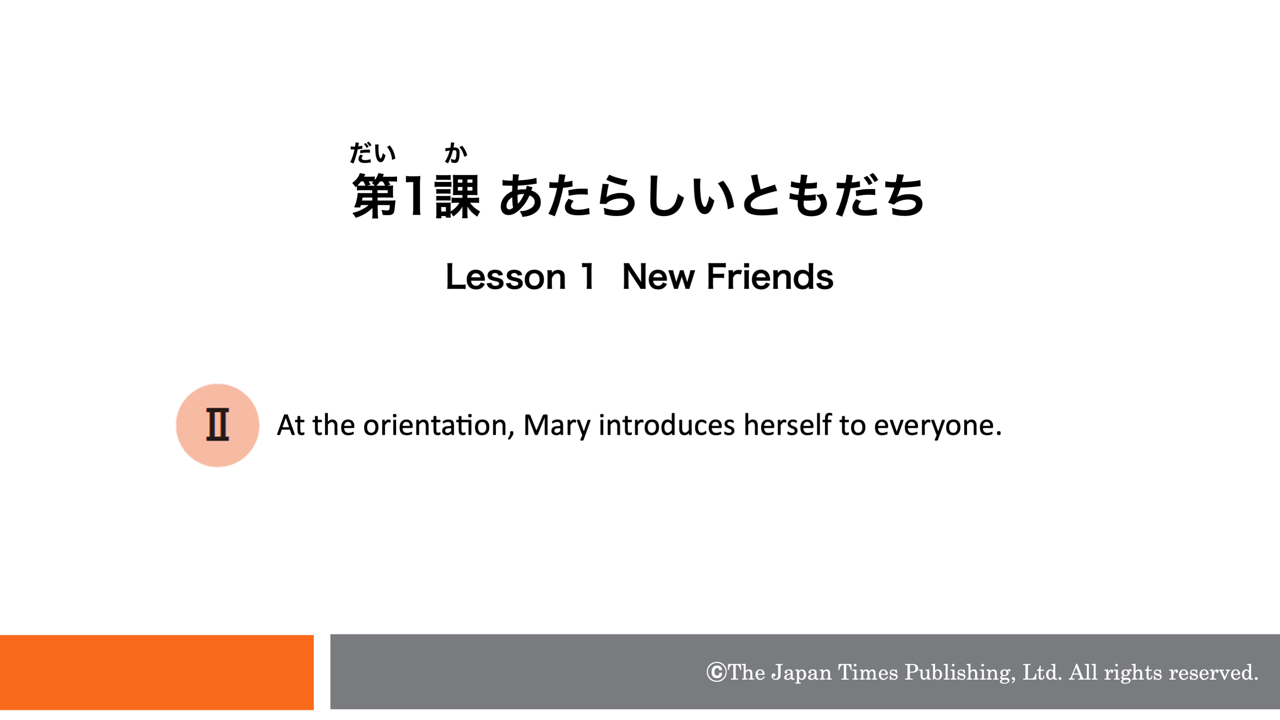 ©️The Japan Times Publishing, Ltd. All rights reserved.
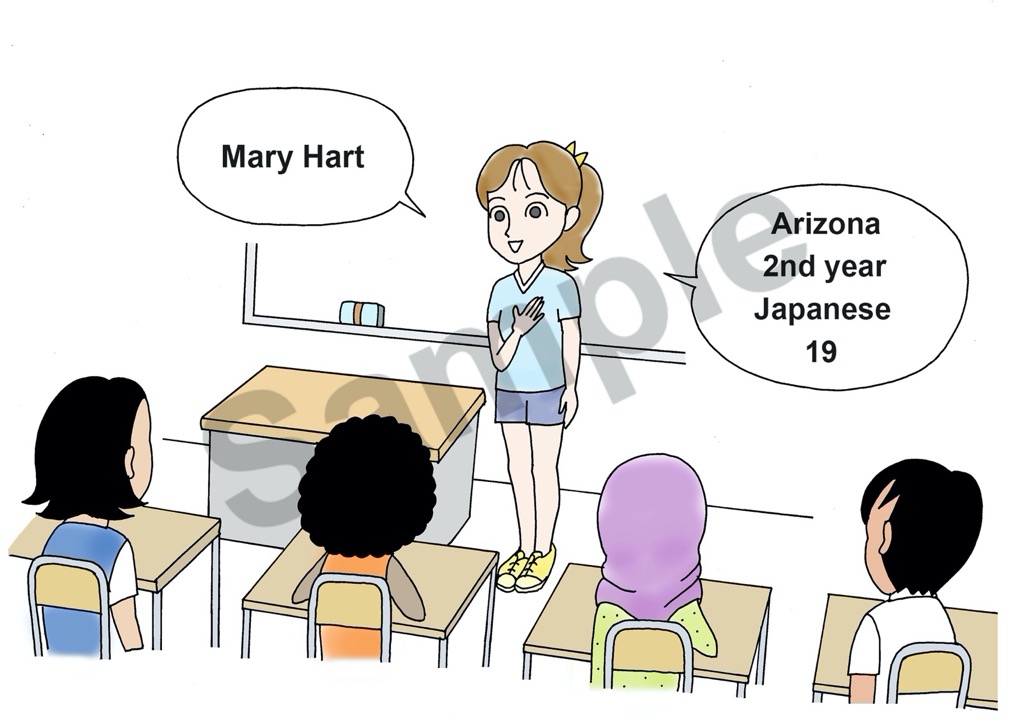 L1　II-①
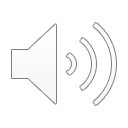 [Speaker Notes: メアリー：	はじめまして。メアリー・ハートです。
	アリゾナだいがくの がくせいです。
	にねんせいです。
	せんこうは にほんごです。
	じゅうきゅうさいです。]
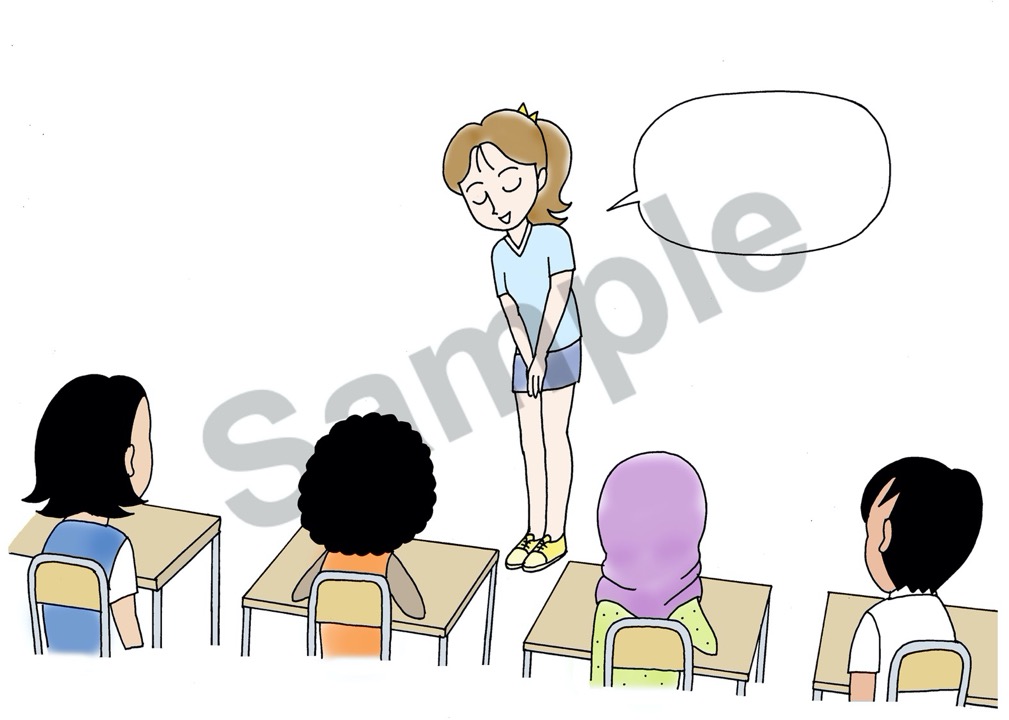 L1　II-②
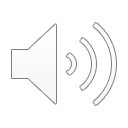 [Speaker Notes: メアリー： よろしく おねがいします。]